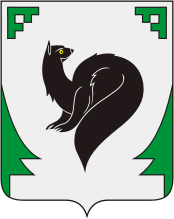 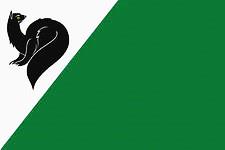 Реализация муниципальных программ на территории городского округа город Мегион в 2016 году
город Мегион
2017 год
Департамент экономической политики администрации города Мегиона
Привлеченные средства (средства предприятий города) – 0,250 млн. рублей
За 2016 год исполнение мероприятий программ за счет всех источников финансирования составило:
4017,0 млн. рублей или 95,9% от плановых назначений.
Все муниципальные программы разработаны в соответствии с приоритетами социально-экономического развития, определенными Стратегией социально-экономического развития городского округа город Мегион на период до 2035 года:
Повышение качества жизни населения, снижения уровня социального неравенства
Обеспечение безопасности граждан, экологическое развитие
Обеспечение эффективности системы государственного и муниципального управления
Сохранение макроэкономической стабильности и перехода к устойчивому развитию
Исполнение муниципальных программ  в области развития отраслей экономики в 2016 году
Развитие транспортной системы  городского округа город Мегион на  2014 -2019 годы
В рамках программы выполнены мероприятия:
Выполнены работы по капитальному ремонту дорожно-уличной сети города площадью 31,2 тыс.кв.м
Объем пассажирских перевозок автомобильным транспортом в городском округе город Мегион  составил 539,6 тыс. человек
В сентябре 2016 года введена в эксплуатацию автодорога по ул. Губкина, протяженностью 2561,97 п.м. Выполнено строительство пешеходных тротуаров, устройство новых и обустройство существующих съездов и примыканий, устройство водоотводных лотков, остановочных площадок общественного транспорта, газонов, уличного освещения и пешеходного регулирования
Проведены работу по строительству автомобильной дороги к пристани г.Мегион (Проспект Победы)
Кроме того, в рамках программы проведены строительство, реконструкция, содержание и текущий ремонт автомобильных дорог, проездов, элементов обустройства улично-дорожной сети, объектов внешнего благоустройства, повышение безопасности дорожного движения в городском округе город Мегион
Исполнение муниципальных программ  в области развития отраслей экономики в 2016 году
Управление муниципальным имуществом городского округа город                                          Мегион  на 2014-2020 годы
В рамках программы выполнены мероприятия:
В Едином государственном реестре прав на недвижимое имущество и сделок с ним зарегистрировано 2 386 объекта муниципальной собственности
Ремонт муниципального имущества составил 97,85 % от плана 100%
Поставлено 6 земельных участков под автомобильными дорогами на государственный кадастровый учет
Проведена реконструкция административного здания площадью 2583 кв.м., расположенного по адресу ул.Советская, 19
ИСПОЛНЕНИЕ МУНИЦИПАЛЬНЫХ ПРОГРАММ В ЖИДИЩНО-КОММУНАЛЬНОЙ СФЕРЕ  в 2016 году
Обеспечение доступным и комфортным жильем жителей городского округа город           Мегион в 2014-2020 годах
В рамках программы выполнены мероприятия:
Предоставлена субсидия одной молодой семье. Реализация программных мероприятий позволила увеличить количество молодых семей г.Мегион  улучшивших свои жилищные условия
В целях улучшение жилищных условий отдельных категорий граждан в отчетном периоде:
приобретено 7 квартир для детей-сирот
выплачено 6 субсидий ветеранам, инвалидам, семьям, имеющим детей инвалидов
выплачена субсидия ветерану ВОВ 
 Выплачено 18 возмещений за изымаемые жилые помещения
Выплачена 51 субсидия гражданам, расселяемым из приспособленных для проживания строений
Снесено 2 526,7 кв. м.
ИСПОЛНЕНИЕ МУНИЦИПАЛЬНЫХ ПРОГРАММ В ЖИДИЩНО-КОММУНАЛЬНОЙ                         СФЕРЕ в 2016 году
Развитие жилищно-коммунального комплекса и повышение энергетической эффективности  в городском округе  город Мегион на 2014 -2019 годы
В рамках программы выполнены мероприятия:
Проведена замена ветхих  сетей тепло-водоснабжения 2,24 км., замена запорной арматуры в количестве 8 штук, проведен капитальный ремонт 4 котлов на котельной «Южная» и «Центральная»
Установлены и заменены индивидуальные узлы учета энергоресурсов, проведена замена ламп накаливания на энергоэффективные, установлено 44 энергоэффективных светильника
Отремонтировано 20 муниципальных квартир площадью 1 407,7 кв.м
27 многоквартирных домов участвуют в региональной программе капитального ремонта общего имущества, показатель достигнут в полном объеме
ИСПОЛНЕНИЕ МУНИЦИПАЛЬНЫХ ПРОГРАММ В   ЖИДИЩНО-КОММУНАЛЬНОЙ СФЕРЕ в 2016 году
Развитие системы обращения с отходами производства и потребления на территории городского округа город Мегион на 2015- 2023 годы
В рамках программы выполнены мероприятия:
Выявлено и ликвидировано 16 несанкционированных свалок на площади  1 467 кв.м  показатель достигнут в полном  объеме
Исполнение муниципальных программ в социально-культурной сфере в 2016 году
Формирование доступной среды для инвалидов и других маломобильных групп  населения на территории городского округа город Мегион на 2014 год и плановый период до 2019 года
В рамках программы выполнены мероприятия:
Обеспечены доступом для инвалидов 5 объектов социальной инфраструктуры:
Образование - обустройство входной группы для беспрепятственного доступа маломобильных групп населения к объекту «МБОУ СОШ №3 с углубленным изучением отдельных предметов»
Культура - поставка двух мобильных подъёмников для объектов культуры
 Спорт - устройство входной группы объекта МБОУ ДОД ДЮСШ №3 (СК «Колизей») пгт.Высокий
Социальная сфера - обустройство входной группы для беспрепятственного доступа маломобильных групп населения к объекту «Управление земельными ресурсами департамента муниципальной собственности»
Исполнение муниципальных программ в социально-культурной сфере в 2016 году
Развитие физической культуры и спорта в муниципальном образовании город 
Мегион на 2014 - 2020 годы
В рамках программы выполнены мероприятия:
Увеличилась численность населения, регулярно занимающегося спортом и физической культурой и составило 3 358 человек
Введен в эксплуатацию ФСК с ледовой ареной
Проведено 72 официальных спортивно-массовых мероприятия;
Проведено 54 первенства и чемпионата по видам спорта
Присвоено 868 спортивных разряда и квалификационных категории
Исполнение муниципальных программ в социально-культурной сфере в 2016 году
Развитие системы образования и молодежной политики городского округа город Мегион на 2014 год и плановый период 2015-2020 год
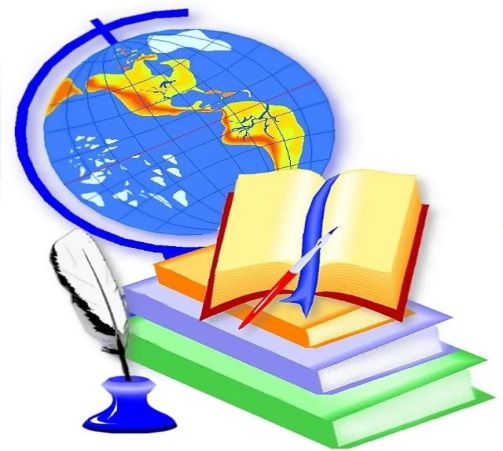 В рамках программы выполнены мероприятия:
Похвальными грамотами «За особые успехи в изучении отдельных  предметов, медалями «За особые успехи в учении» награждено 42 выпускника
Для  969 выпускников 9, 11 классов оказывались профориентационные услуги в соответствии с профориентационной программой
Введен в эксплуатацию новый детский сад «Югорка» на 260 мест
60% обучающихся 5-11 классов приняли участие в школьном этапе Всероссийской олимпиады школьников
Для 12 700 детей был организован отдых и оздоровление в каникулярное время
74,5% детей охвачены дополнительным образованием в образовательных организациях и учреждениях молодежной политики
70,4% молодых людей приняли участие в мероприятиях (конкурсах, фестивалях, олимпиадах
Проведено 25 заседаний территориальной психолого-медико-педагогического обследования
Исполнение муниципальных программ в социально-культурной сфере в 2016 году
Развитие культуры и туризма в городском округе город Мегион на 2014-2020 годы
В рамках программы выполнены мероприятия:
Увеличилось количество книговыдач до 256 322 книг, приобретено 1 193 экземпляра книг, оформлена 51 подписка на периодическое издание
Проведено более 30 мероприятий  городского уровня к государственным, профессиональным, календарным праздникам, народные гуляния, фестивали и конкурсы
Более 5 000 талантливых детей от общего числа детей привлечены  к участию в мероприятиях культурного пространства
Увеличилось количество кинопоказов в рамках различных кинофестивалей и количество заявок на проведение программ для пришкольных лагерей за счет увеличения численности участников культурно-досуговых мероприятий до 154 265
ИСПОЛНЕНИЕ МУНИЦИПАЛЬНЫХ ПРОГРАММ В ИНЫХ СФЕРАХ ДЕЯТЕЛЬНОСТИ В 2016 ГОДУ
Развитие систем гражданской защиты населения городского округа город 
Мегион в 2014-2019 годах
В рамках программы выполнены мероприятия:
11 работников единой дежурной диспетчерской службы прошли курсы повышения квалификации
Снизился временной показатель на оповещение населения  до 5 минут
Проводятся мероприятия по предупреждению и ликвидации чрезвычайных ситуаций
ИСПОЛНЕНИЕ МУНИЦИПАЛЬНЫХ ПРОГРАММ В ИНЫХ СФЕРАХ ДЕЯТЕЛЬНОСТИ В 2016 ГОДУ
Улучшение условий и охраны труда в городском округе город Мегион на 2014-2020 годы
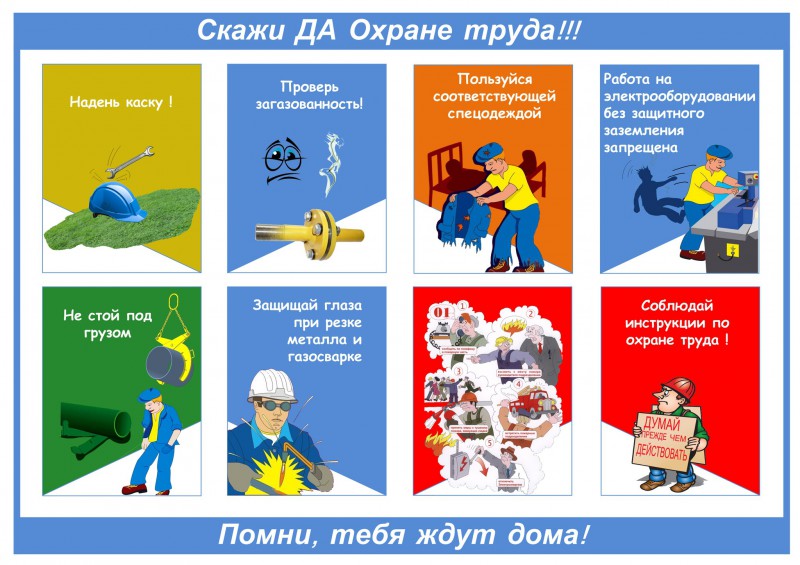 В рамках программы выполнены мероприятия:
9 организаций вовлечены в работу по совершенствованию системы  управления охраной труда посредством участия в смотре –конкурсе на лучшую организацию  работы в области охраны труда
53 публикации по вопросам охраны труда, размещенных на официальном сайте администрации города в сети интернет
Для снижения производственного травматизма, проводится специальная оценка условий труда, ежегодное обучение руководителей и специалистов обучающихся в организациях
ИСПОЛНЕНИЕ МУНИЦИПАЛЬНЫХ ПРОГРАММ В ИНЫХ СФЕРАХ ДЕЯТЕЛЬНОСТИ В 2016 ГОДУ
Поддержка и развитие малого и среднего предпринимательства на территории городского
 округа город Мегион на 2014-2020 годы
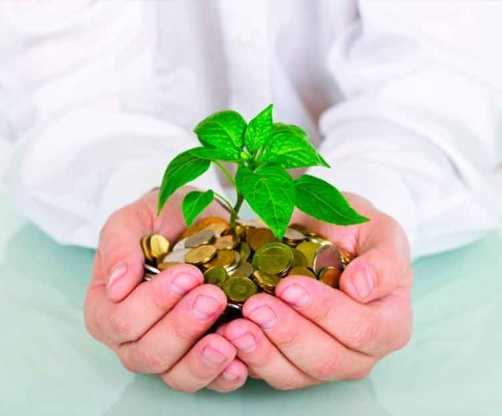 В рамках программы выполнены мероприятия:
Количество субъектов малого и среднего предпринимательства, единиц (без индивидуальных предпринимателей) увеличилось и составило         526 человек
Количество субъектов малого и среднего предпринимательства, единиц (без индивидуальных предпринимателей) увеличилось и составило                      526 человек
5 субъектов малого и среднего предпринимательства, получили финансовую помощь в виде грантовой поддержки
ИСПОЛНЕНИЕ МУНИЦИПАЛЬНЫХ ПРОГРАММ В ИНЫХ СФЕРАХ ДЕЯТЕЛЬНОСТИ В 2016 ГОДУ
Поддержка  социально - ориентированных некоммерческих организаций на 2014-2020 годы
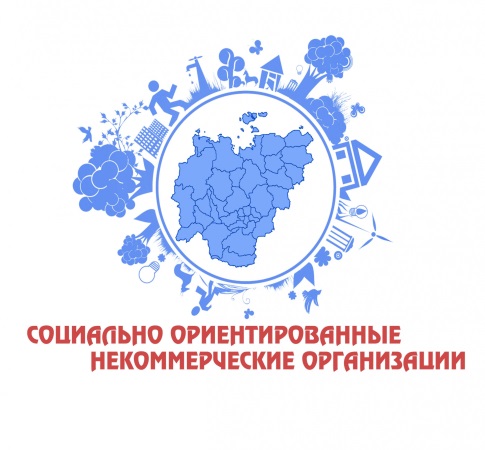 В рамках программы выполнены мероприятия:
10 некоммерческих организаций, внесены в муниципальный реестр социально ориентированных некоммерческих организаций
1 социально ориентированная некоммерческая организация, получила финансовую поддержку
4 объекта муниципального имущества  передано в пользование
ИСПОЛНЕНИЕ МУНИЦИПАЛЬНЫХ ПРОГРАММ В ИНЫХ СФЕРАХ ДЕЯТЕЛЬНОСТИ В 2016 ГОДУ
Управление муниципальными финансами городского 
округа город Мегион   на 2014-2020 годы
В рамках программы выполнены мероприятия:
Увеличился объем налоговых и неналоговых  доходов за счет  налога на доходы физических лиц, применением патентной системы налогообложения, арендной платы за земельные участки, доходов от продажи квартир и земельных участков
Получен грант за достижение наиболее высоких показателей качества организации и осуществления бюджетного процесса по итогам 2015 года
К компонентам  государственной интегрированной информационной системы управления общественными финансами «Электронный бюджет» администрация города, подключены департамент финансов, департамент социальной политики
ИСПОЛНЕНИЕ МУНИЦИПАЛЬНЫХ ПРОГРАММ В ИНЫХ СФЕРАХ ДЕЯТЕЛЬНОСТИ В 2016 ГОДУ
Развитие муниципальной службы в  городском  округе город Мегион  на 2014-2020годы
В рамках программы выполнены мероприятия:
Количество муниципальных служащих, повысивших квалификацию превысил плановое значение почти в 2 раза и составил 26 человек, при плановом показателе 15 человек
Количество муниципальных служащих, включенных в кадровый резерв администрации города Мегиона, повысивших квалификацию составил 100%
ИСПОЛНЕНИЕ МУНИЦИПАЛЬНЫХ ПРОГРАММ В ИНЫХ СФЕРАХ ДЕЯТЕЛЬНОСТИ В 2016 ГОДУ
Информационное обеспечение деятельности органов местного самоуправления городского округа город Мегион на 2014-2019 годы
В рамках программы выполнены мероприятия:
Еженедельный тираж газеты «Мегионские новости» составил  10 500 экземпляров
Объем эфирного времени в телевизионных средствах массовой информации города Мегиона составил 400 мин., объем эфирного времени в радиопрограммах  города Мегиона составил 641 мин.
В средствах массовой информации размещено 700  информационных  сообщений о деятельности главы города и администрации города Мегиона
Увеличился объем информационных материалов в газете «Мегионские новости» до 1 156 полос
ИСПОЛНЕНИЕ МУНИЦИПАЛЬНЫХ ПРОГРАММ В ИНЫХ СФЕРАХ ДЕЯТЕЛЬНОСТИ В 2016 ГОДУ
Развитие информационного общества на территории   городского округа                                  город Мегион на 2014 -2019 годы
В рамках программы выполнены мероприятия:
Обеспечение доступа к информации о деятельности органов местного самоуправления и находящихся в их ведении учреждений, развитие и сопровождение инфраструктуры электронного правительства и информационных сетей
Выполнение муниципального задания учреждением МБУ «МЦИКТ «Вектор» по обеспечению деятельности муниципальных учреждений выполнено на 100%, а именно  исполнено около 25 000 заявок
ИСПОЛНЕНИЕ МУНИЦИПАЛЬНЫХ ПРОГРАММ В ИНЫХ СФЕРАХ ДЕЯТЕЛЬНОСТИ В 2016 ГОДУ
Мероприятия в области градостроительной деятельности городского округа город Мегион  на 2014 год и период до 2019 года
В рамках программы выполнены мероприятия:
Разработано 18  документов по планировке территории
Информационная автоматизированная система «Градоустройство» установлена на 15 рабочих местах
 До 25 га увеличилась площадь покрытия актуальными топографическими планами на территориях первоочередного градостроительного освоения
ИСПОЛНЕНИЕ МУНИЦИПАЛЬНЫХ ПРОГРАММ В ИНЫХ СФЕРАХ ДЕЯТЕЛЬНОСТИ В 2016 ГОДУ
Защита информации органов местного самоуправления городского округа город           Мегион на 2014-2016 годы
В рамках программы выполнены мероприятия:
Согласно требованиям по безопасности персональных данных Защищено 7 информационных систем
Прошло обучение 30 сотрудников ответственных  за защиту персональных данных
Данная  программа завершена, дальнейшая реализация мероприятий по защите информации переходит в программу «Развитие информационного общества на территории городского округа город Мегион на 2014-2019 годы»
ИСПОЛНЕНИЕ МУНИЦИПАЛЬНЫХ ПРОГРАММ В ИНЫХ СФЕРАХ ДЕЯТЕЛЬНОСТИ В 2016 ГОДУ
Профилактика правонарушений в сфере общественного порядка, безопасности               дорожного движения, незаконного оборота и злоупотребления наркотиками в городском округе город Мегион на 2014-2019 годы
В рамках программы выполнены мероприятия:
Снизилась  доля уличных преступлений в числе зарегистрированных общеуголовных преступлений и составила 18,8%
Снизился показатель общеуголовной преступности и  составил 130 преступлений  (на 10 тыс. населения)
Снизилась общая распространенность наркомании
ИСПОЛНЕНИЕ МУНИЦИПАЛЬНЫХ ПРОГРАММ В ИНЫХ СФЕРАХ ДЕЯТЕЛЬНОСТИ В 2016 ГОДУ
Мероприятия по профилактике терроризма и экстремизма, а также минимизации и (или) ликвидации последствий проявлений терроризма и экстремизма в городском округе город Мегион на 2014-2019 годы
В рамках программы выполнены мероприятия:
Издана полиграфическая продукция для проведения информационно-пропагандистской деятельности
Приобретены камеры видеонаблюдения для укрепленности объектов городской критической инфраструктуры
Организованы и проведены мероприятия в рамках фестиваля «Дружба народов», празднование национальных праздников, проведены акции и спортивные мероприятия
ИСПОЛНЕНИЕ МУНИЦИПАЛЬНЫХ ПРОГРАММ В ИНЫХ СФЕРАХ ДЕЯТЕЛЬНОСТИ В 2016 ГОДУ
Развитие муниципального управления на 2015-2019 годы
В рамках программы выполнены мероприятия:
Исполнение полномочий органов местного самоуправления по решению вопросов местного значения городского округа город Мегион и исполнение  отдельных государственных полномочий переданных органам местного самоуправления составило 100%
Увеличилось среднее количество обращений заявителей за государственными и муниципальными услугами в  МКУ «МФЦ» и составило  46,0 тыс. рублей
На базе МКУ «МФЦ»  в режиме «одного окна» в предоставляется  более 158 услуг